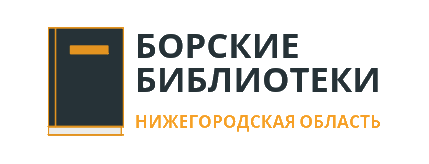 «Город древний – город славный»
краеведческий проект 
к 800-летию Нижнего Новгорода
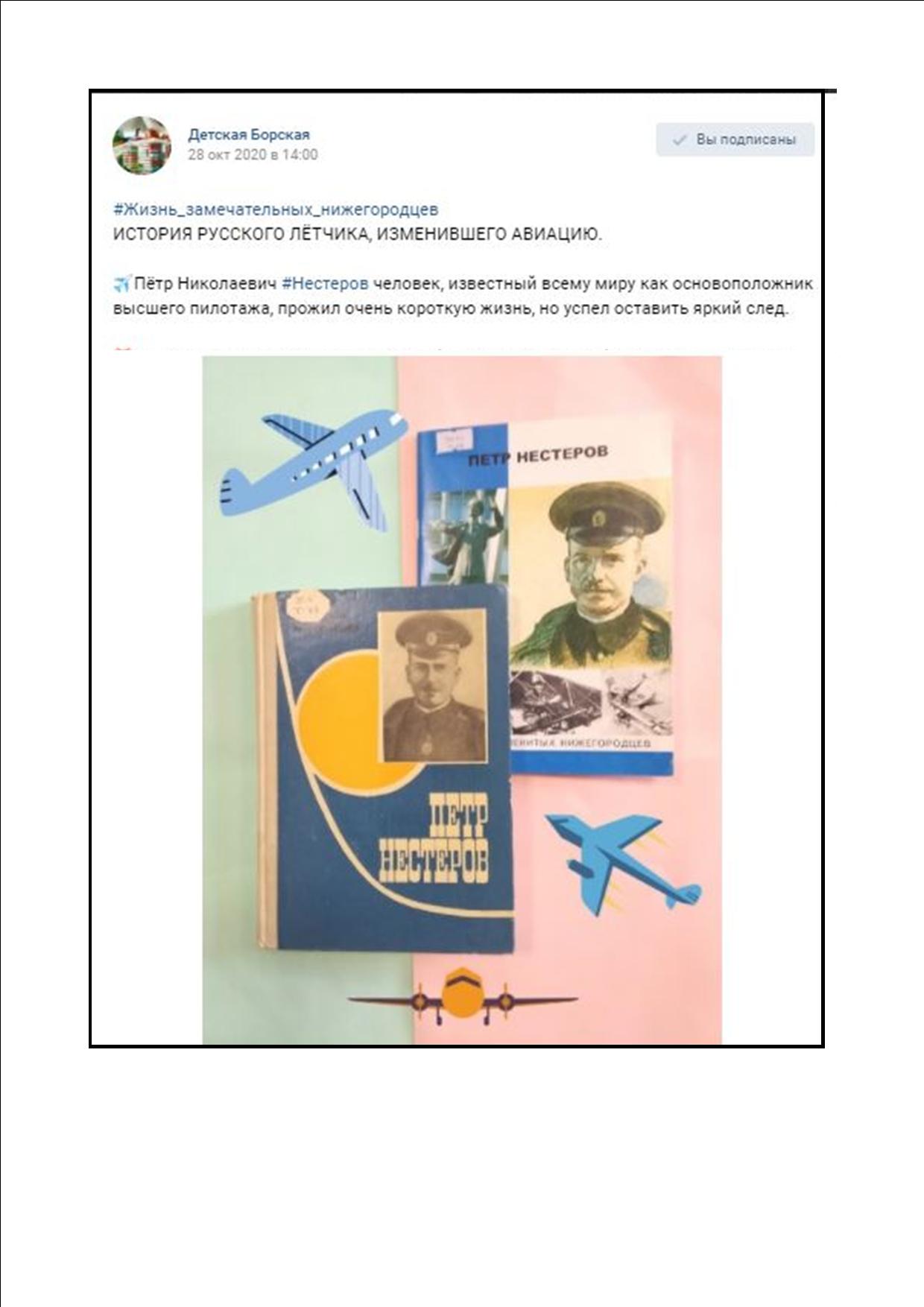 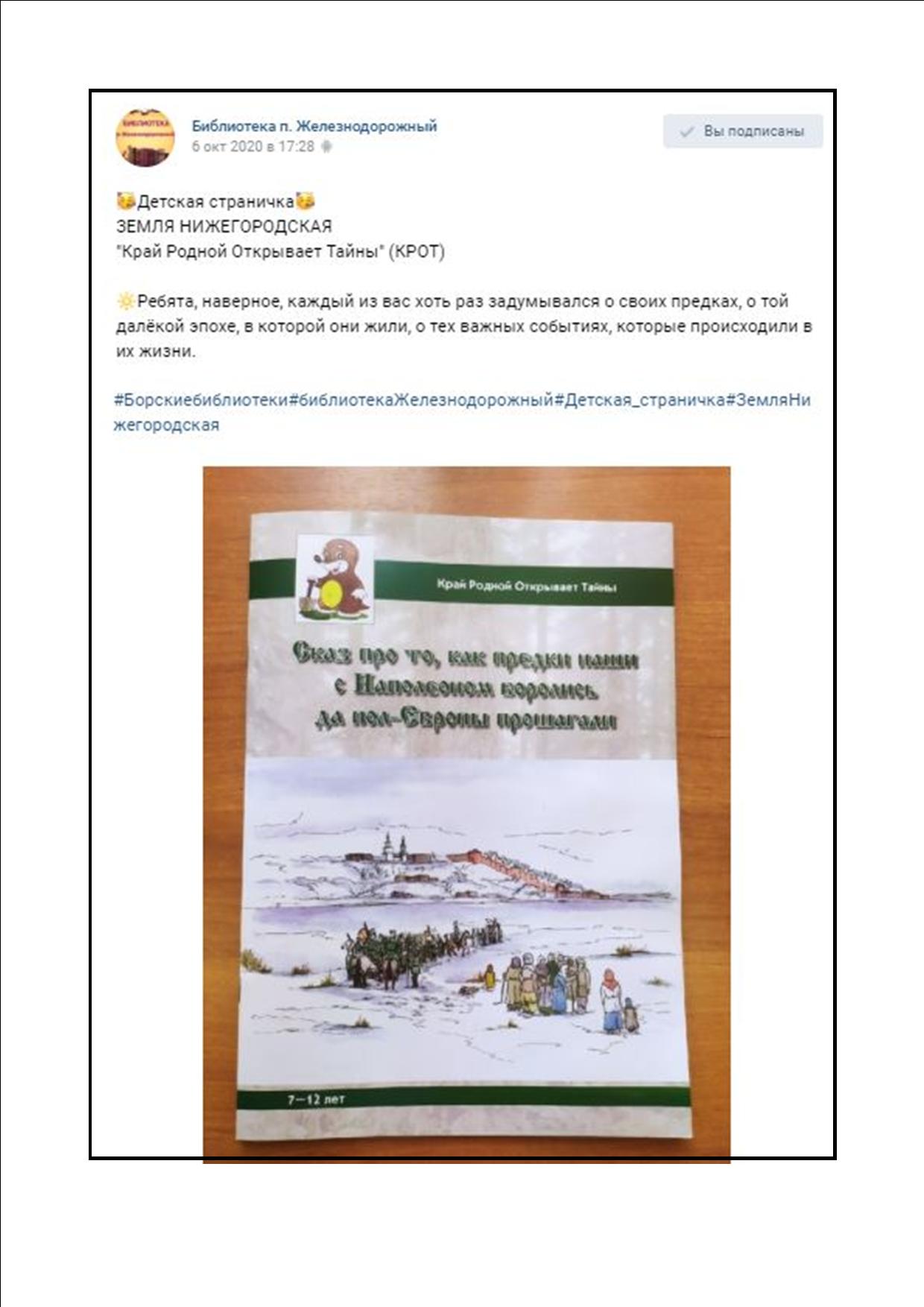 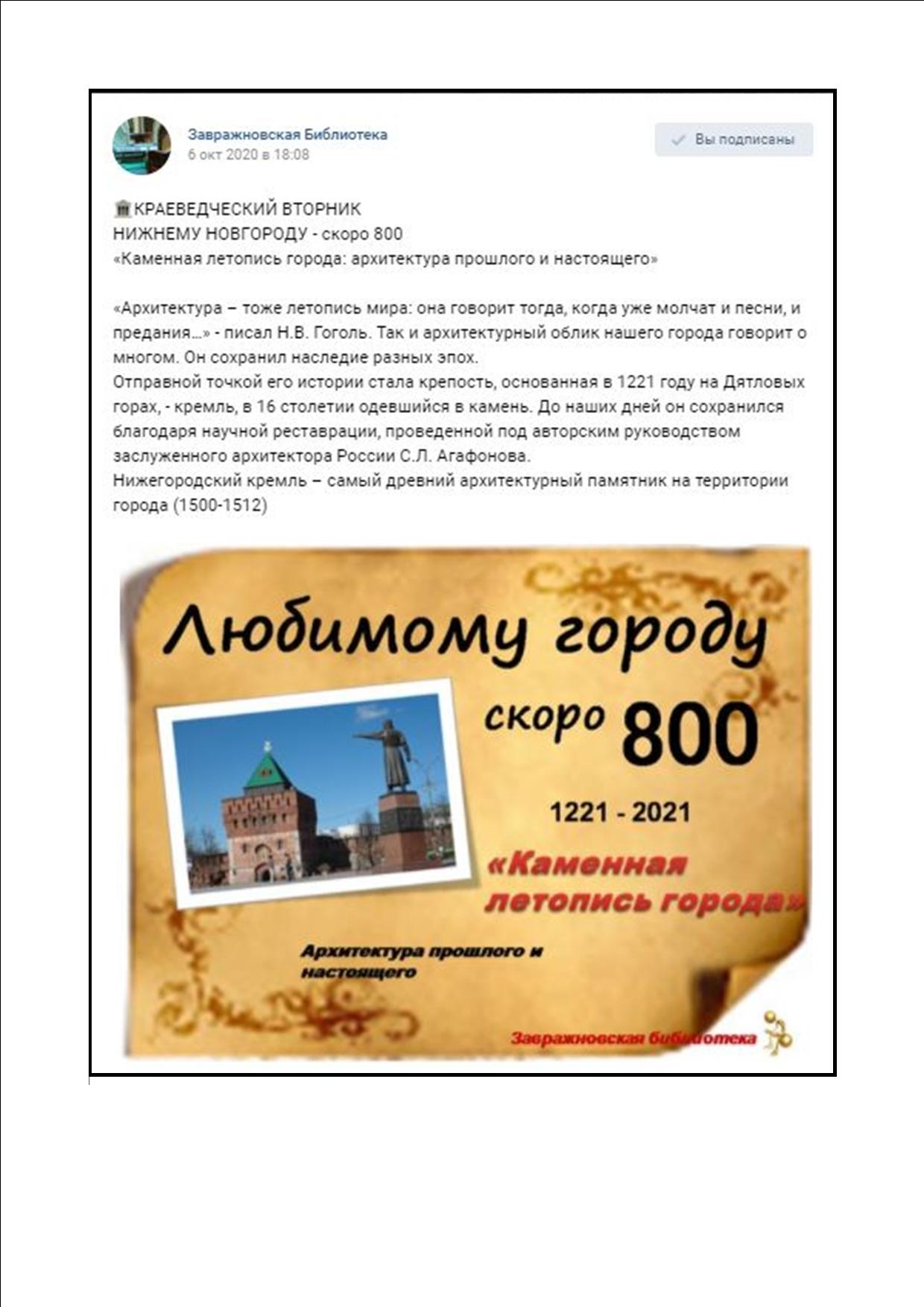 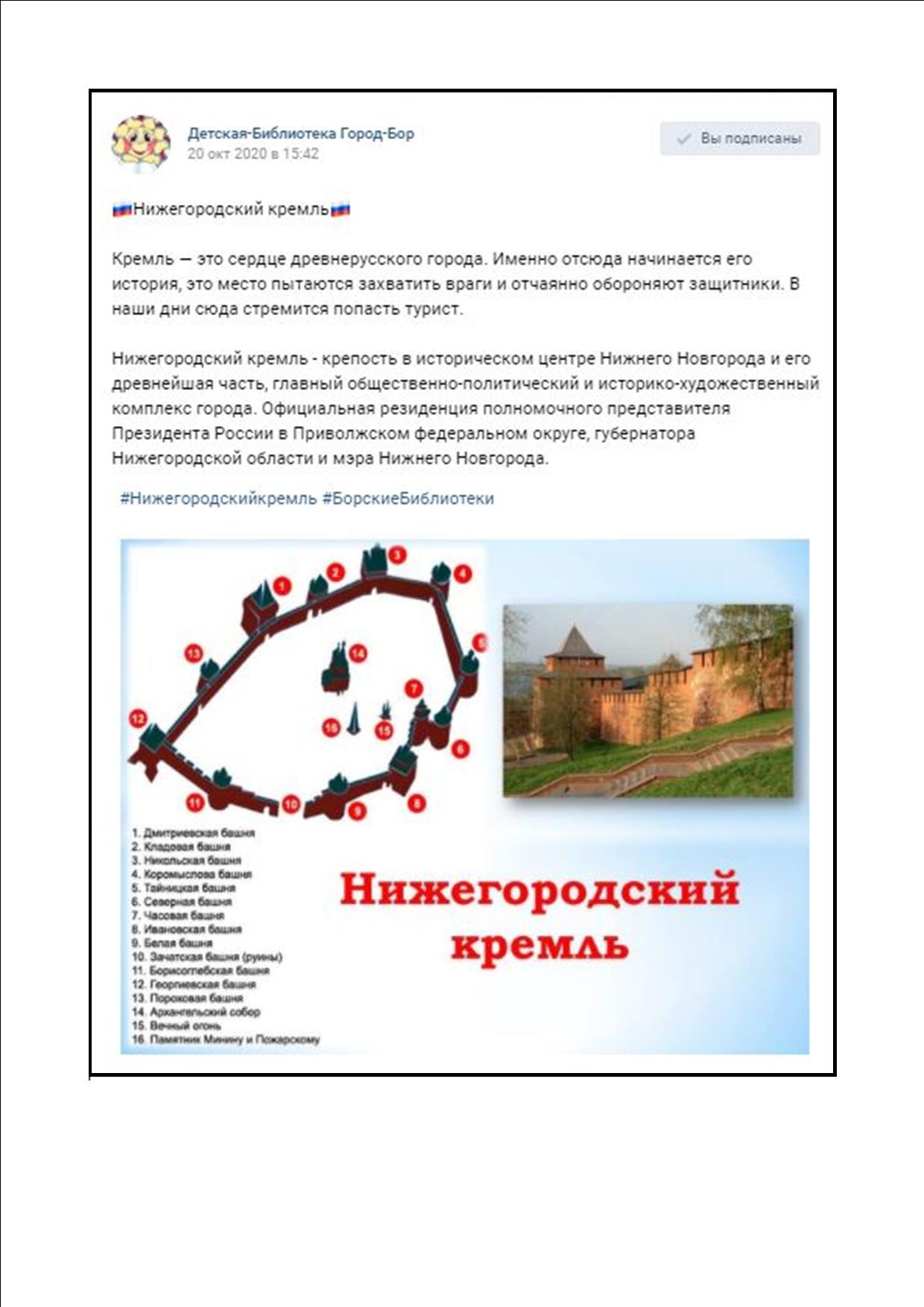 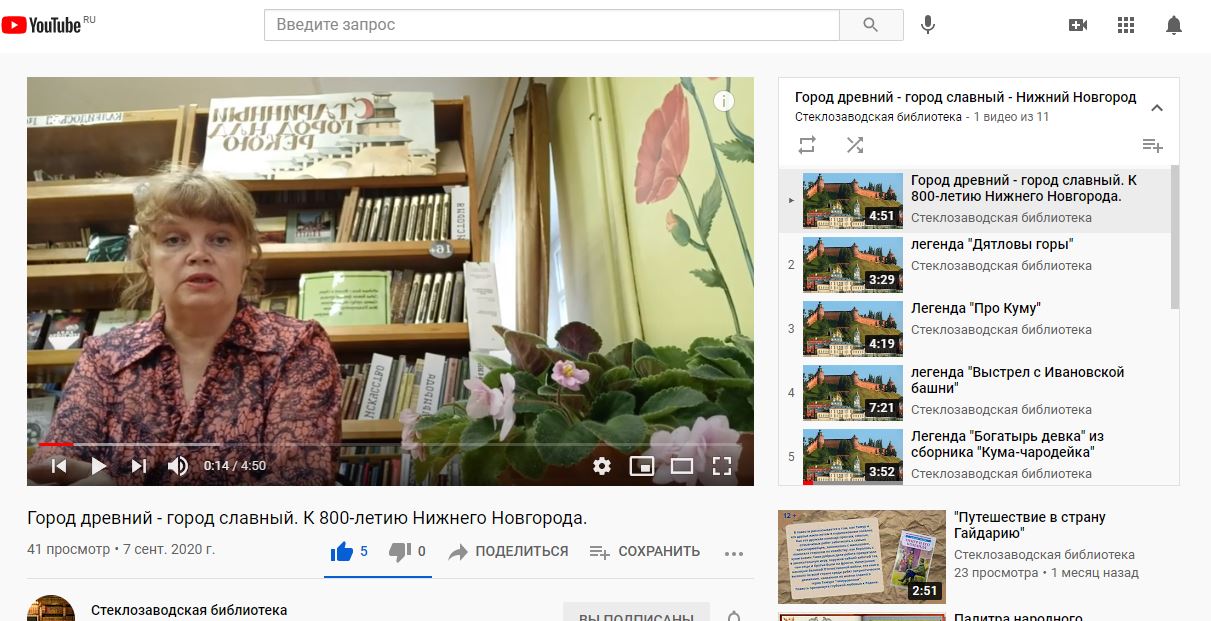 Стеклозаводская 
библиотека
«Город древний – 
город славный»
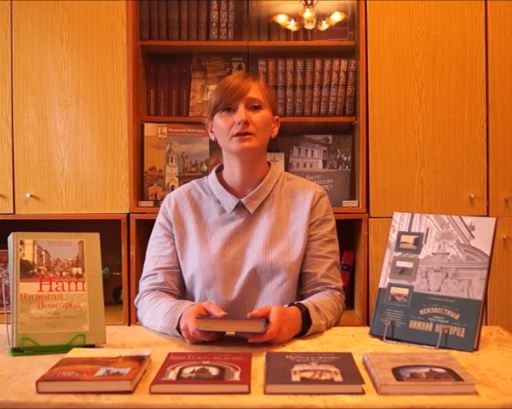 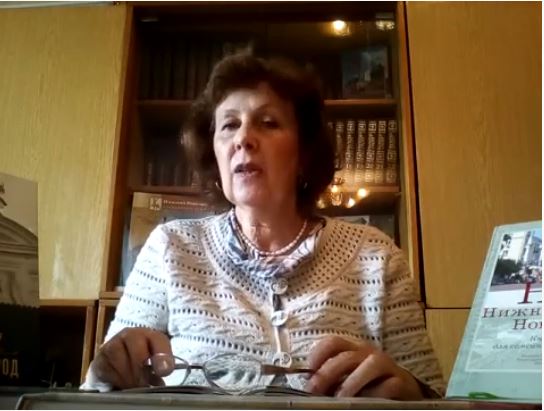 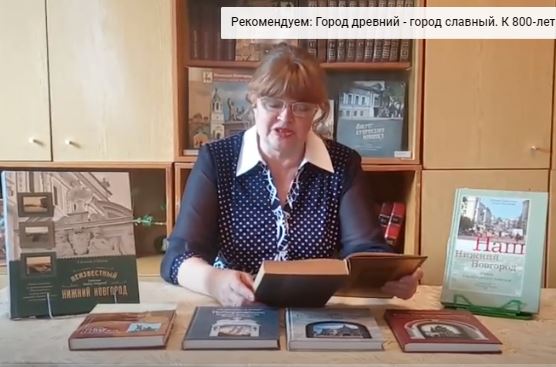 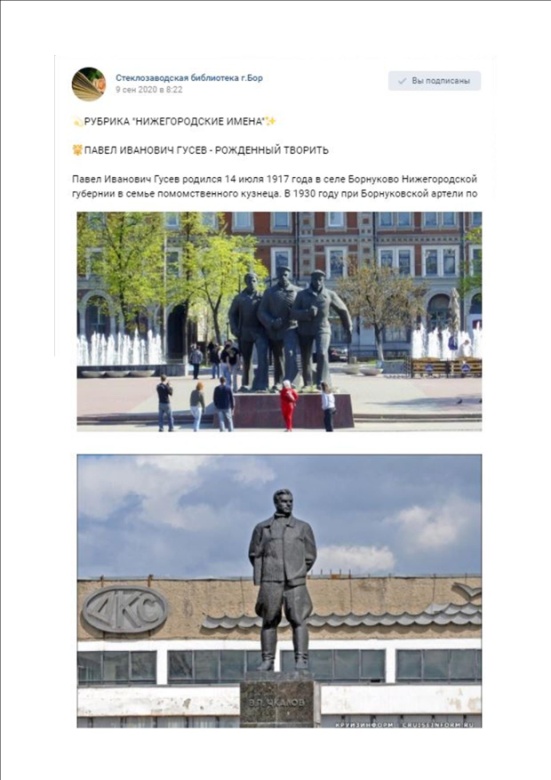 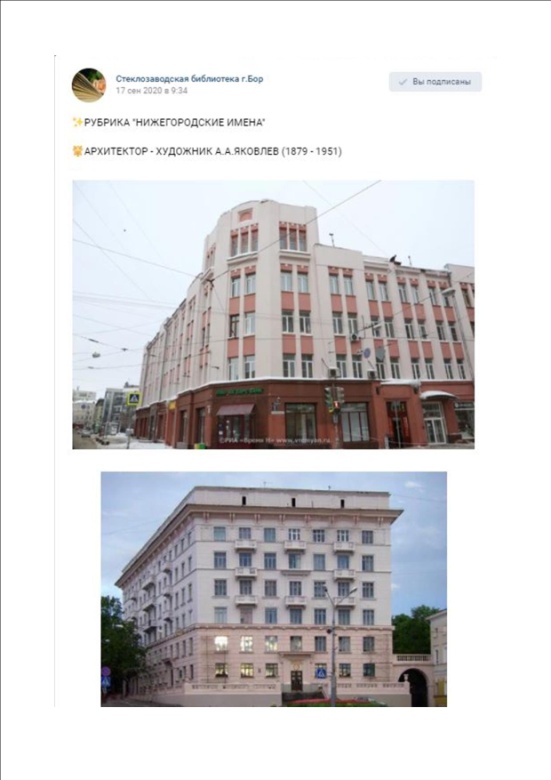 Стеклозаводская 
библиотека
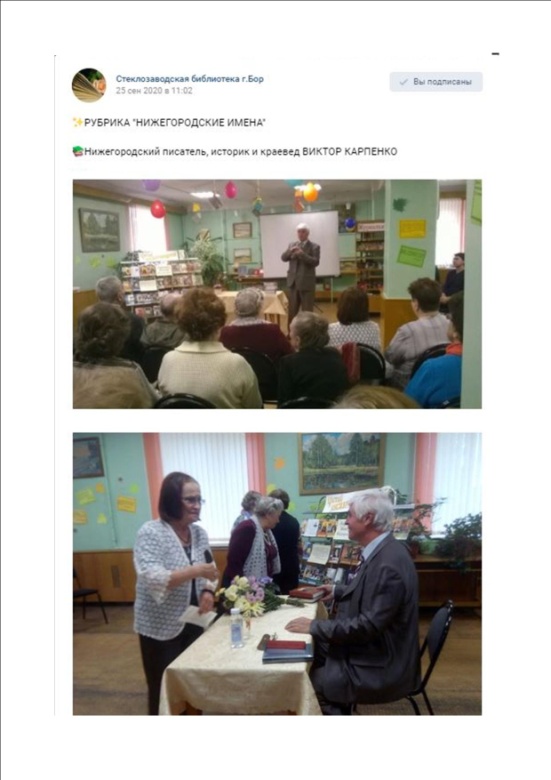 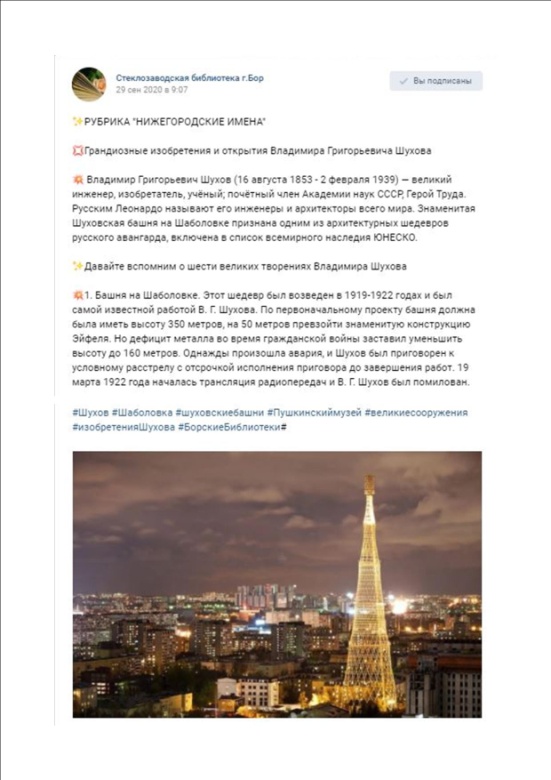 «Нижегородские имена»
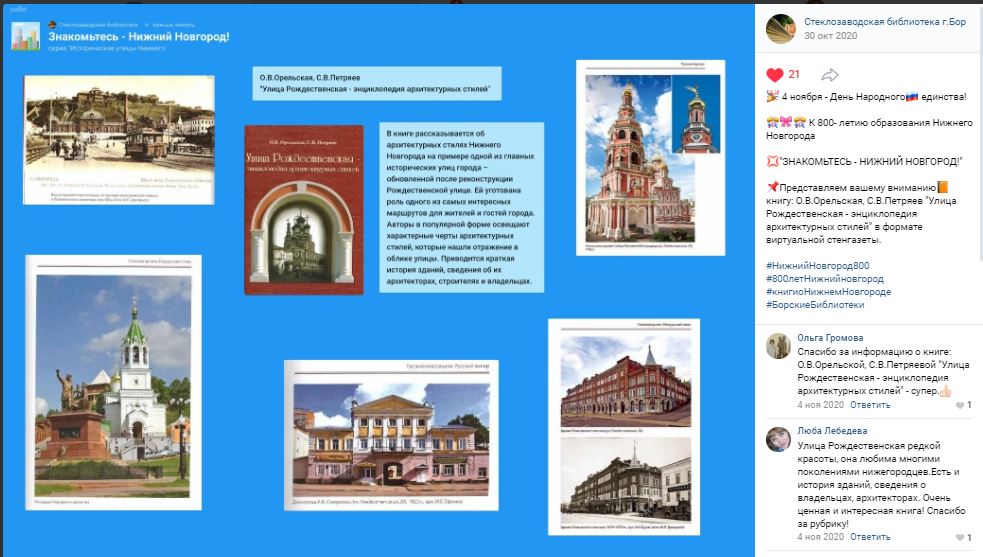 Стеклозаводская 
библиотека
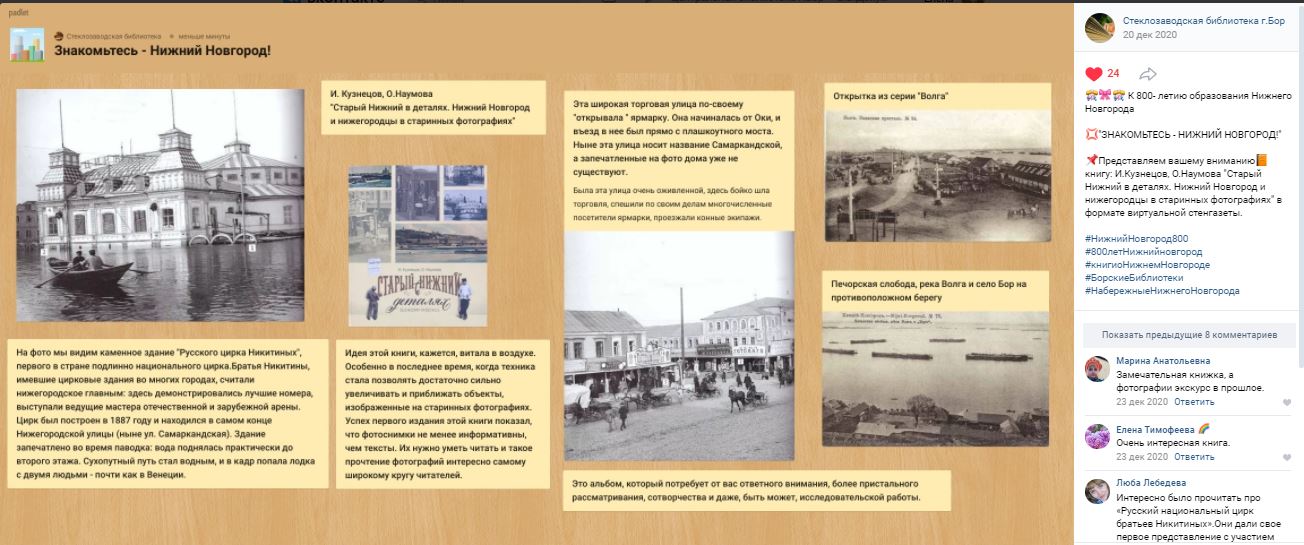 «Знакомьтесь – Нижний Новгород»
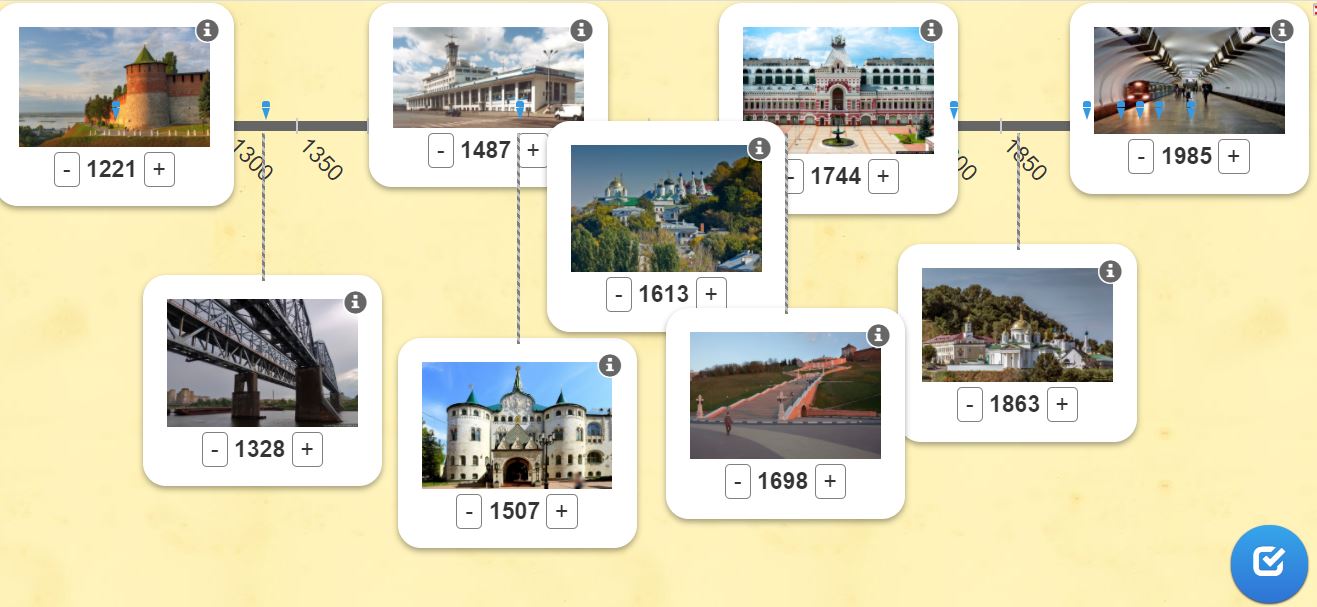 Стеклозаводская 
библиотека
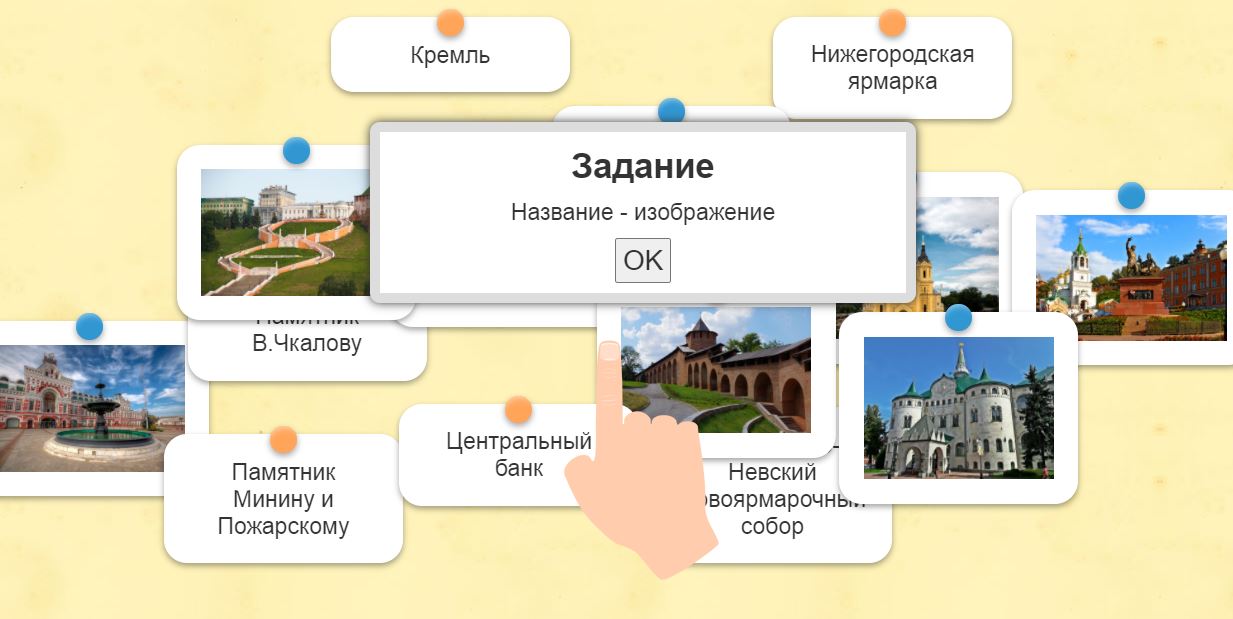 Онлайн-игры
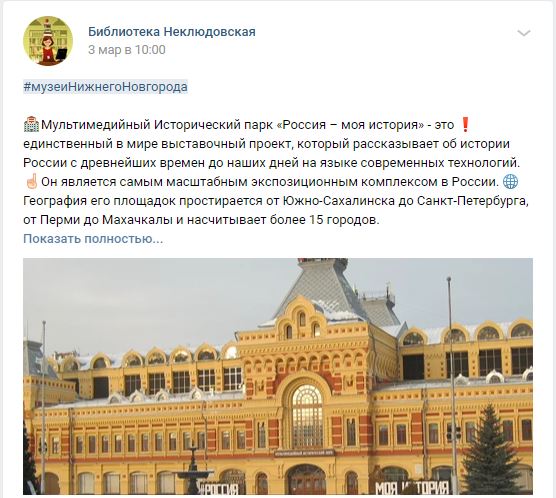 Неклюдовская библиотека № 1
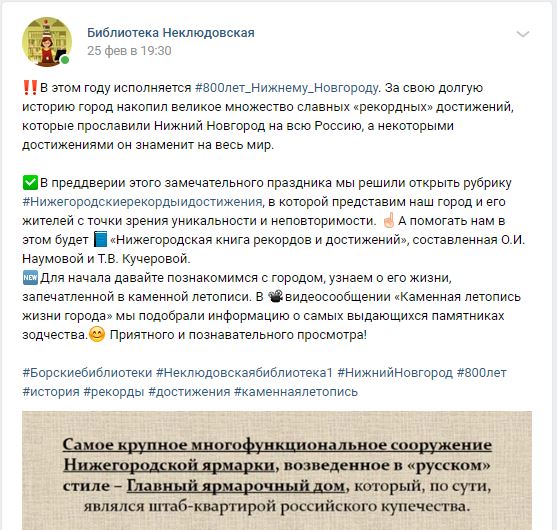 Нижегородский кремль 
В гостях у Нижнего 
Неизвестный Нижний 
Нижегородские промыслы
Музеи Нижнего 
Нижегородские рекорды и достижения
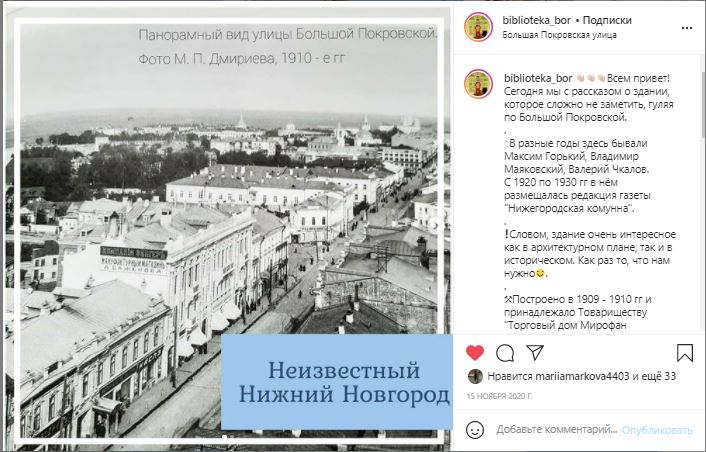 Неклюдовская библиотека № 1
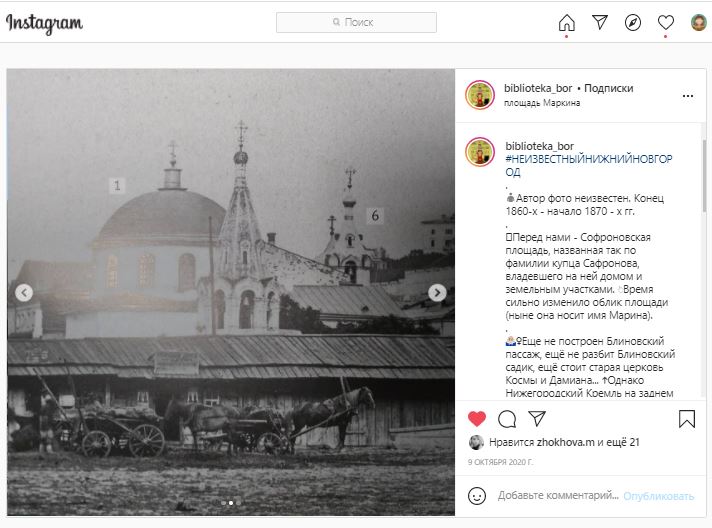 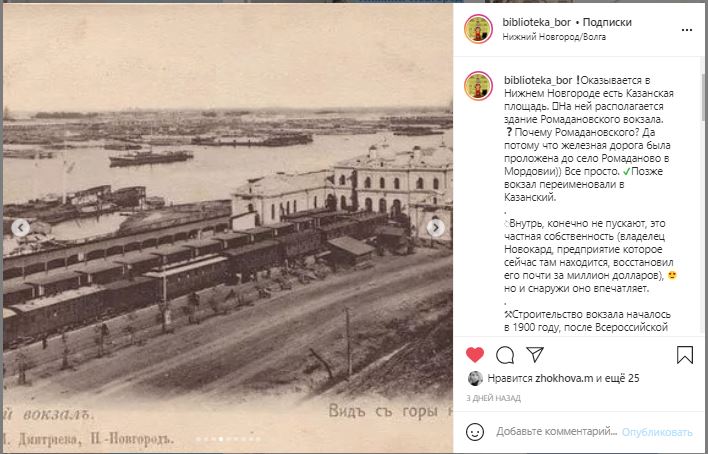 Неизвестный
Нижний
Новгород
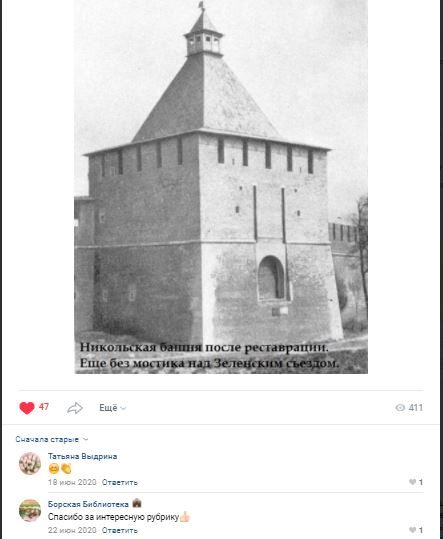 Неклюдовская библиотека № 1
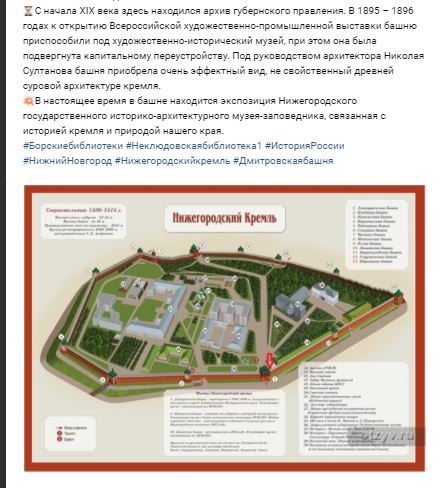 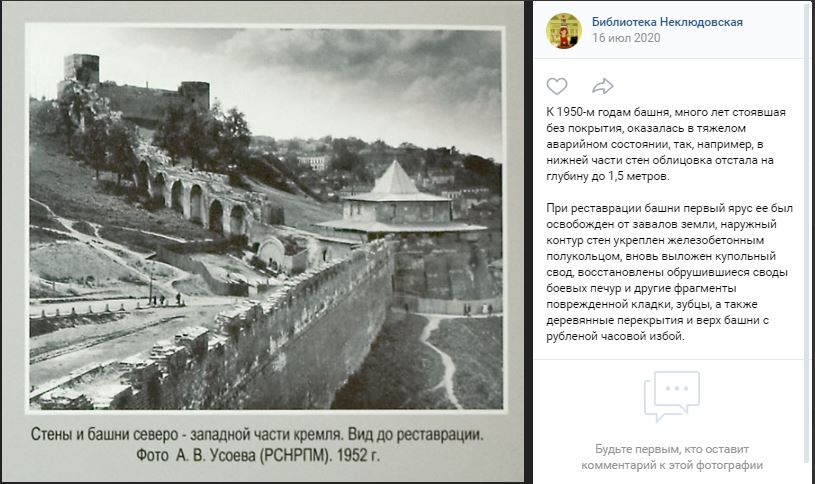 Нижегородский кремль
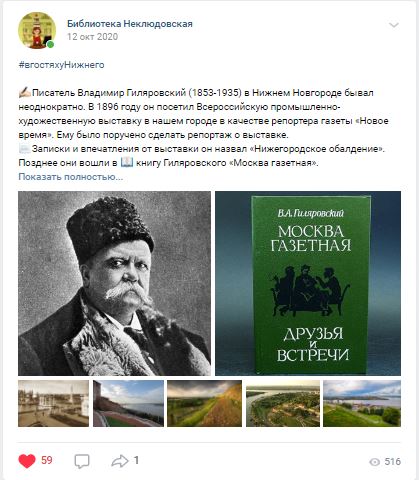 Неклюдовская библиотека № 1
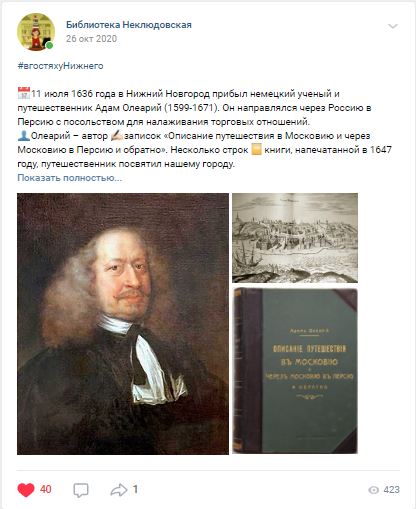 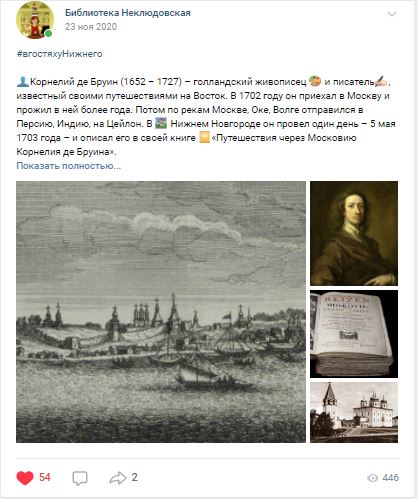 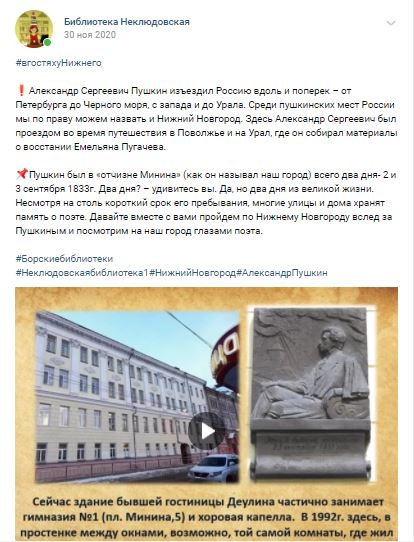 В гостях у Нижнего
Нижегородский хронограф
Центральная 
библиотека
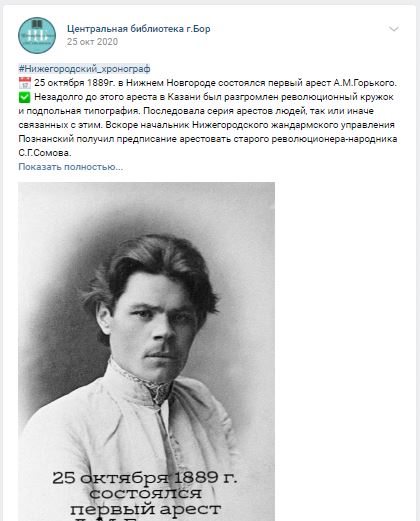 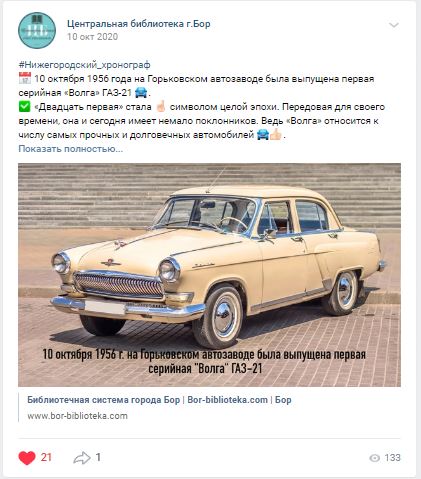 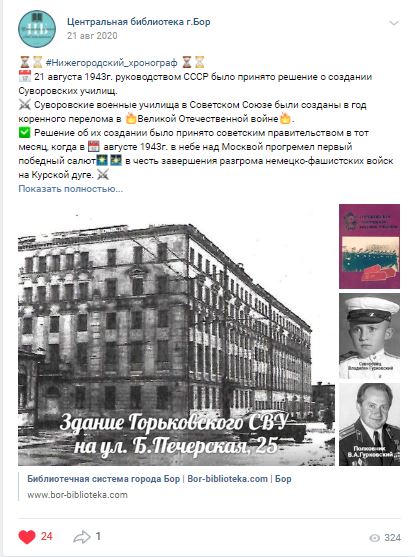 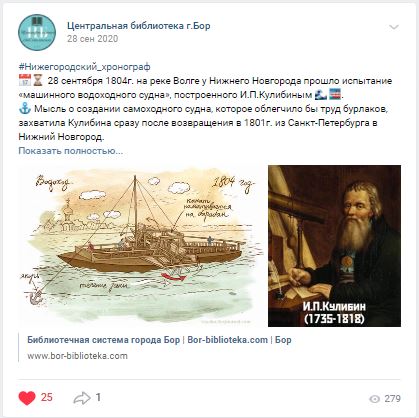 Интересные факты 
о Нижнем Новгороде
Центральная 
библиотека
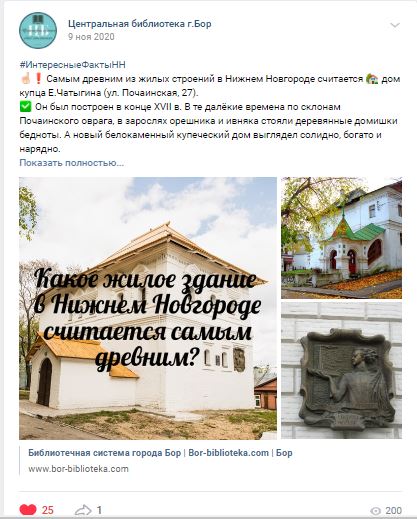 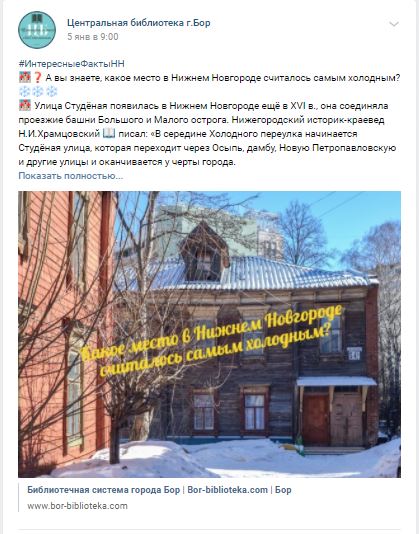 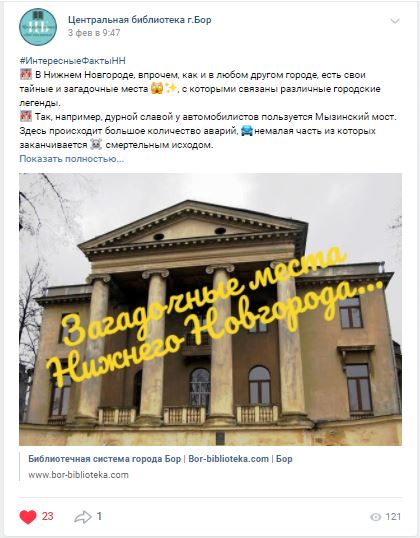 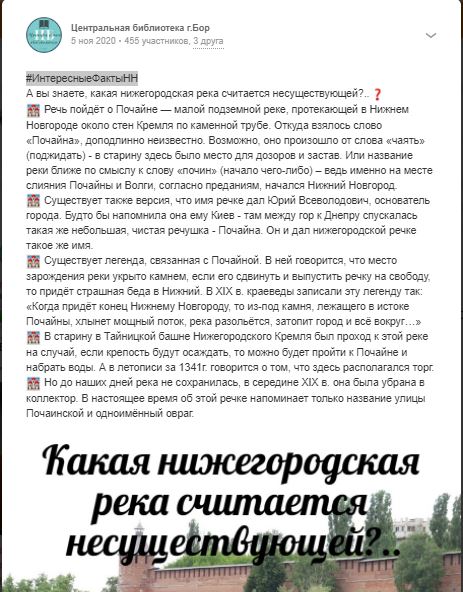 Литературный Нижний
Центральная 
библиотека
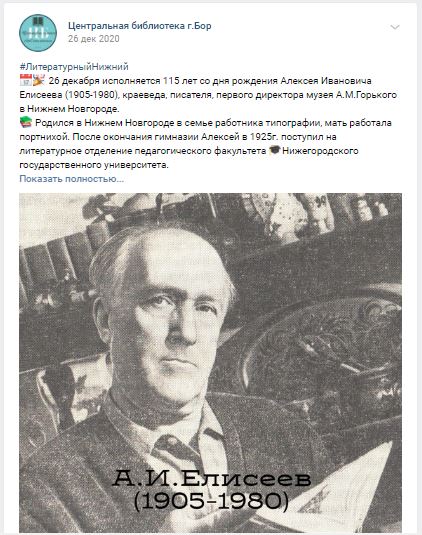 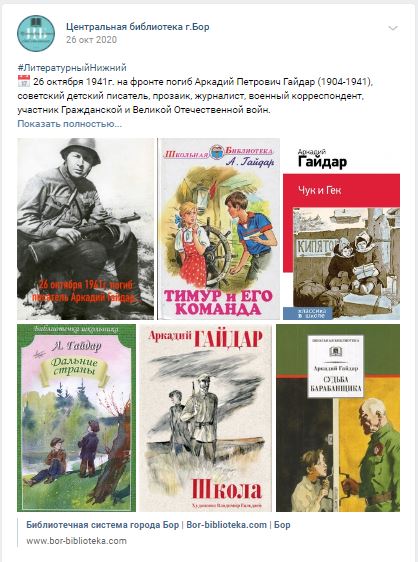 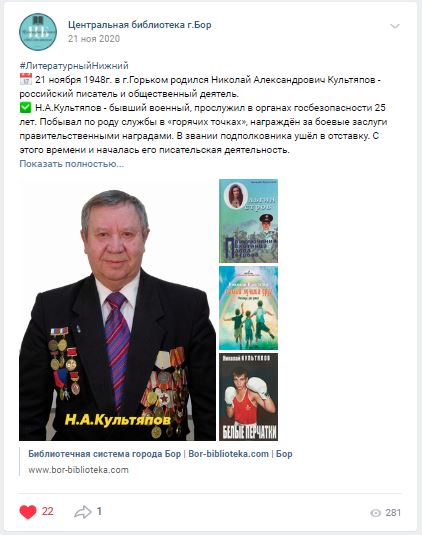 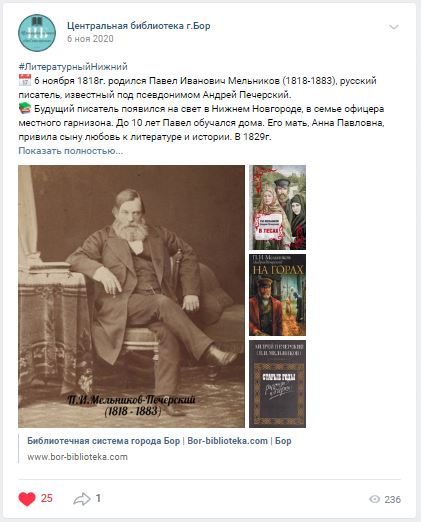 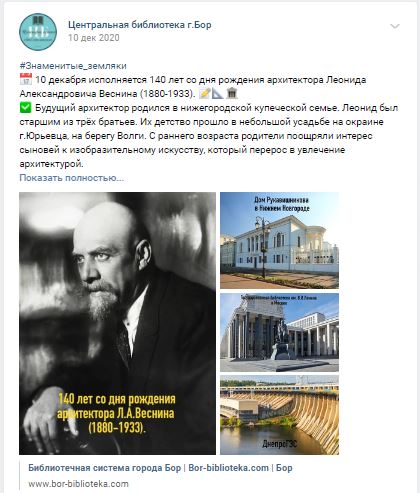 Центральная 
библиотека
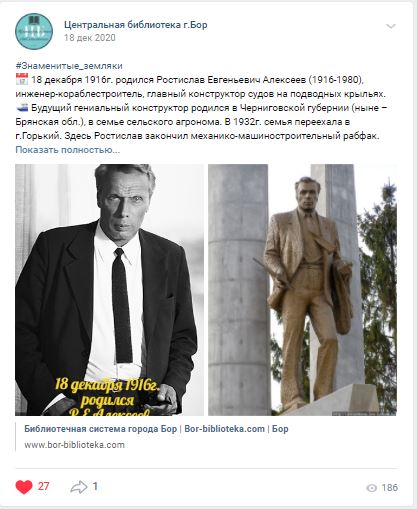 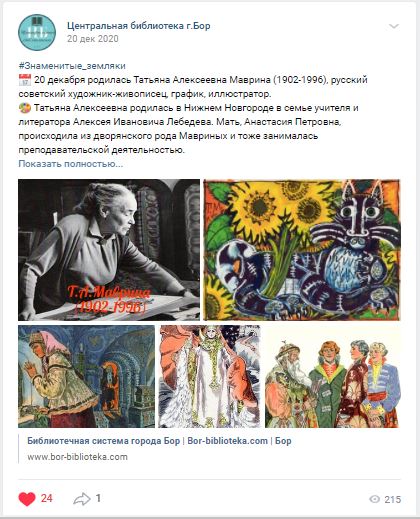 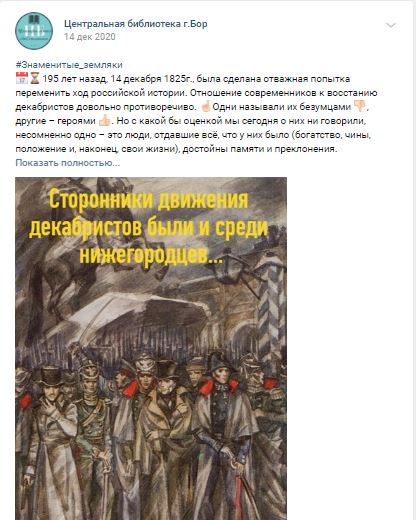 Знаменитые земляки
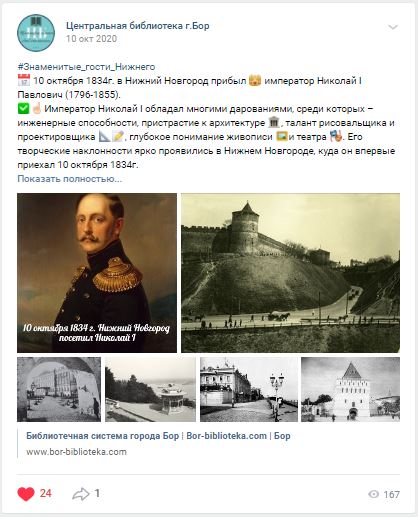 Центральная 
библиотека
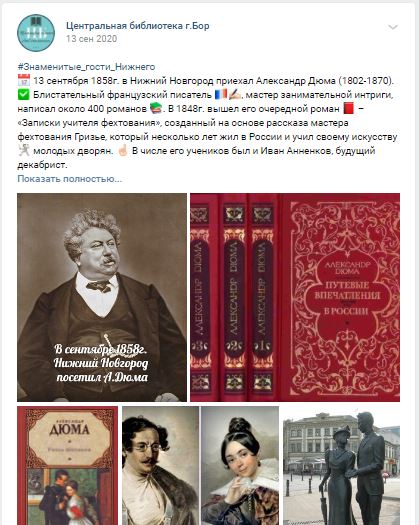 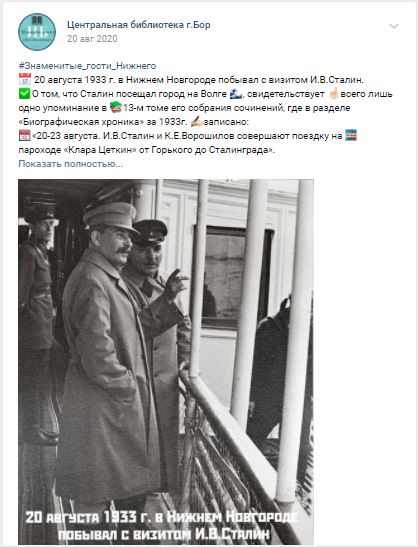 Знаменитые гости Нижнего Новгорода